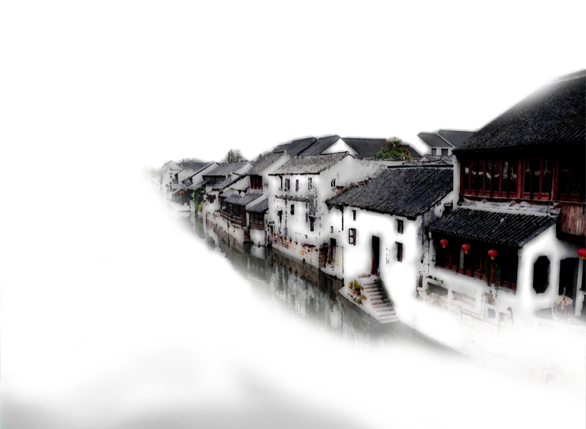 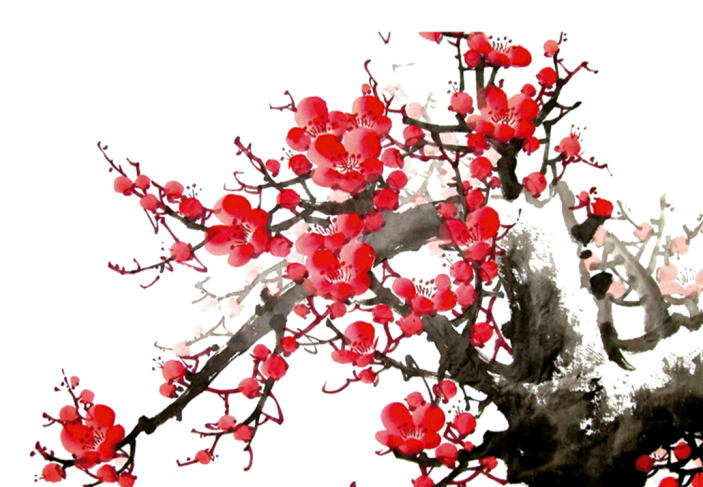 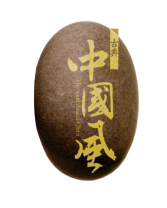 中国风POWERPOINT模板
最美还是中国风
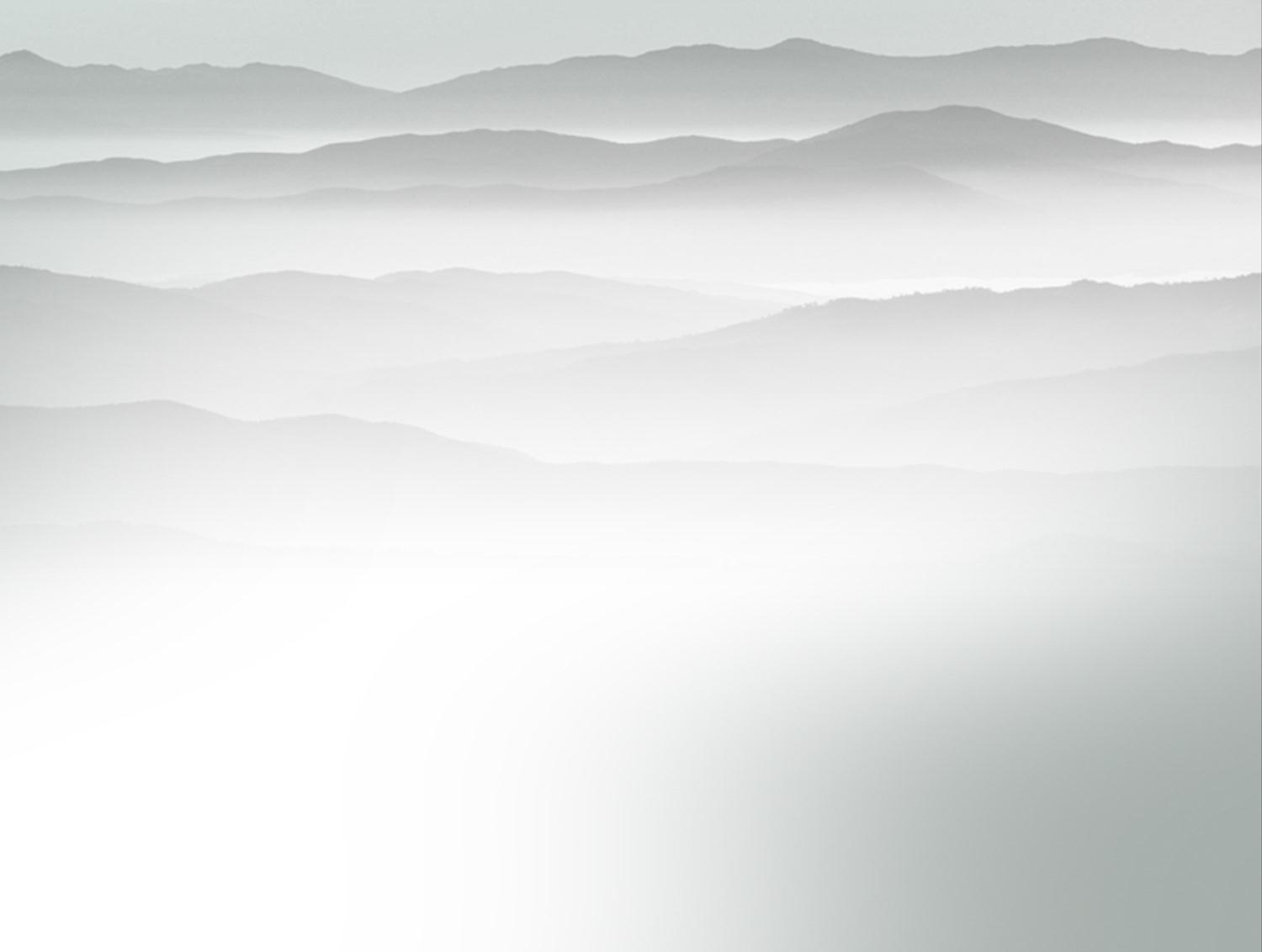 目录
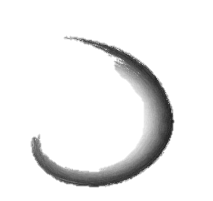 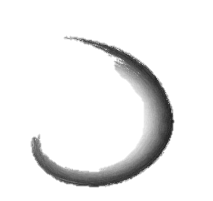 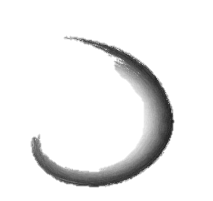 点击添加标题
点击添加标题
点击添加标题
1
2
3
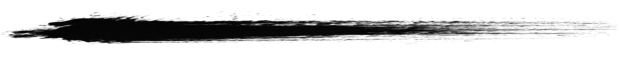 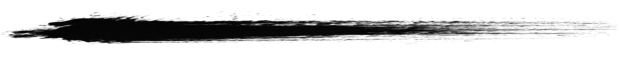 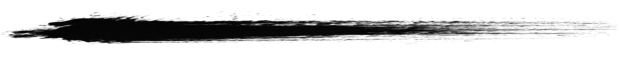 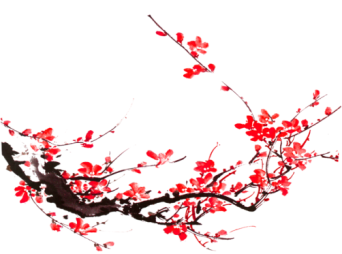 正文页面
所有图片素材来源于网上，版权归相关所有人。你可将下载的PPT模板用于个人学习、研究或欣赏，以及其他非商业性或非盈利性用途，但同时应遵守著作权法及其他相关法律的规定，不得侵犯相关权利人的合法权利。
所有图片素材来源于网上，版权归相关所有人。你可将下载的PPT模板用于个人学习、研究或欣赏，以及其他非商业性或非盈利性用途，但同时应遵守著作权法及其他相关法律的规定，不得侵犯相关权利人的合法权利。
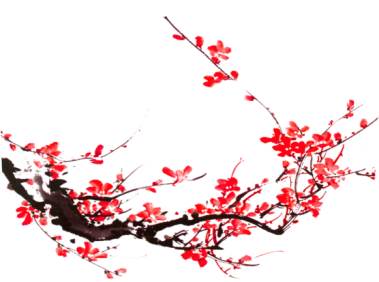 TEXT ADD HERE
TEXT ADD HERE
TEXT ADD HERE
TEXT ADD HERE
TEXT
TEXT
TEXT
TEXT
TEXT ADD HERE CONCENTRATION
TEXT ADD HERE CONCENTRATION
TEXT ADD HERE CONCENTRATION
TEXT ADD HERE CONCENTRATION
TEXT BORECREATION C & C
PARALIFE COPYRIGHT
TEXT
TEXT  add here
TEXT  add here
TEXT  add here
· TEXT  add here
· TEXT  add here
· TEXT  add here
TEXT
TEXT
TEXT  add here
TEXT  add here
TEXT  add here
· TEXT  add here
· TEXT  add here
· TEXT  add here
传播声明
般若黑洞出品
本作品系作者习作，仅供学习交流之用，请勿用于任何商业用途
A
ADD TEXT HERE
BOREHEIDONG CREATED
B
C
ADD TEXT HERE
BOREHEIDONG
D
ADD TEXT HERE
ADD TEXT HERE
ADD TEXT
ADD TEXT
ADD TEXT
ADD TEXT
般若黑洞
TEXT
TEXT
TEXT
TEXT
ADD TEXT
ADD TEXT
ADD TEXT
ADD TEXT
ADD TEXT
ADD TEXT
ADD TEXT
ADD TEXT
ADD TEXT
ADD TEXT
ADD TEXT
ADD TEXT
ADD TEXT
ADD TEXT
ADD TEXT
ADD TEXT
1
2
3
4
TEXT  ADDED HERE
TEXT
TEXT
TEXT
TEXT
TEXT
TEXT  ADDED HERE
TEXT  ADDED HERE
TEXT  ADDED HERE
TEXT  ADDED HERE
3-D Pie Chart
Text2
Text3
Text1
Text4
Text6
Text5
Marketing Diagram
Add Your Text
Text
Add Your Text
Text
Add Your Text
Text
Add Your Text
Text
Add Your Text
Text
B
A
C
D
E
Cycle Diagram
Add Your Text
Add Your Text
Add Your Text
Concept
Add Your Text
Add Your Text
Text
Text
Diagram
Click to
add Title
Text
Text
Chart Documents
Text2
Text3
Text1
Text4
Text5
Text in here
Text in here
Text in here
ThemeGallery is a Design Digital Content & Contents mall developed by Guild Design Inc.
ThemeGallery is a Design Digital Content & Contents mall developed by Guild Design Inc.
ThemeGallery is a Design Digital Content & Contents mall developed by Guild Design Inc.
3-D Pie Chart
Add your text in here
Add your text in here
Add your text in here
Add your text in here
Add your text in here
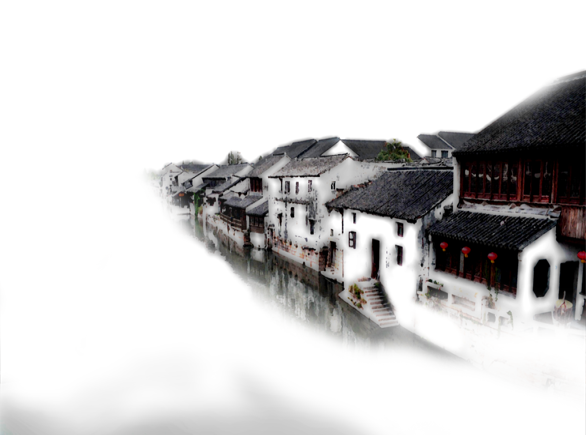 感谢关注！
欢迎批评斧正
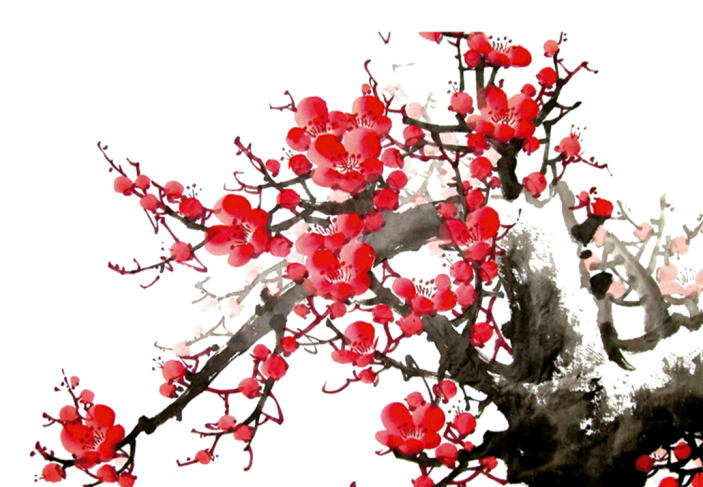